Государственное учреждение образования
 «Дошкольный центр развития ребёнка г.п. Кореличи»
Доступная среда с учётом комплексного подхода
Оборудование пандусов на центральных входах в учреждение дошкольного образования
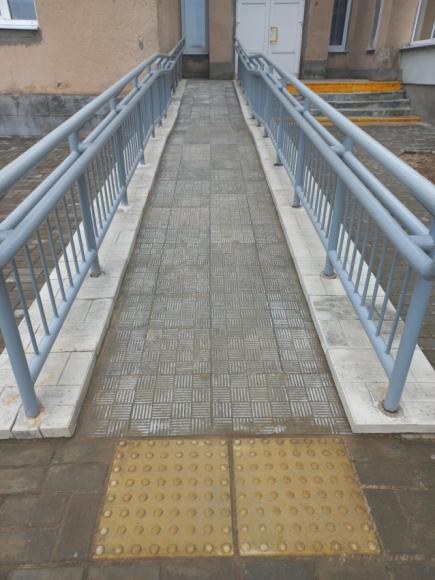 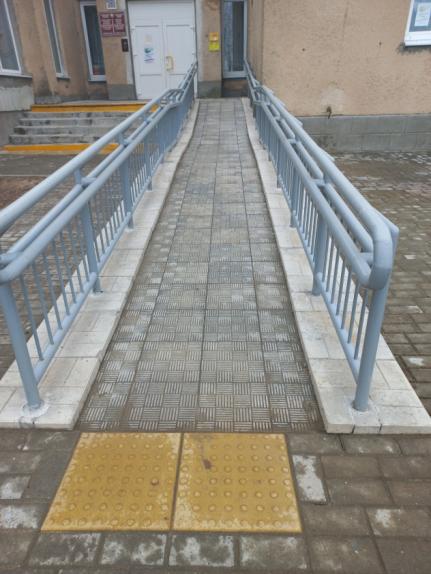 Оборудование пандуса на дополнительном входе в групповое помещение
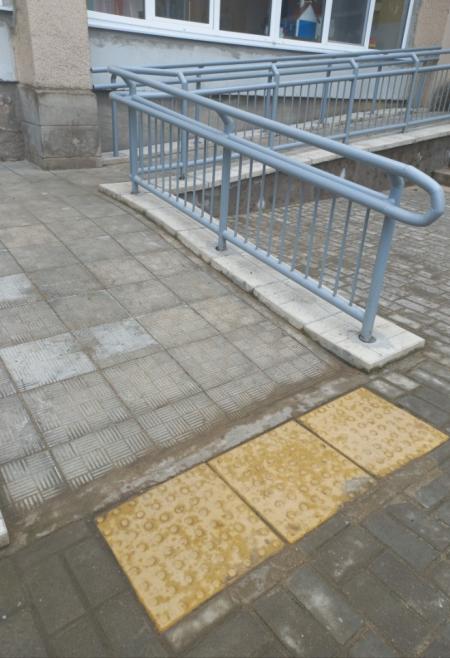 Тактильная плитка у начала пандусов и перед ступеньками центрального входа
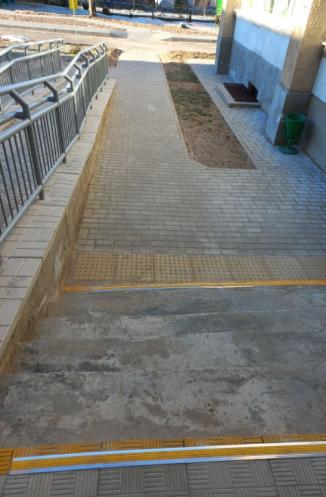 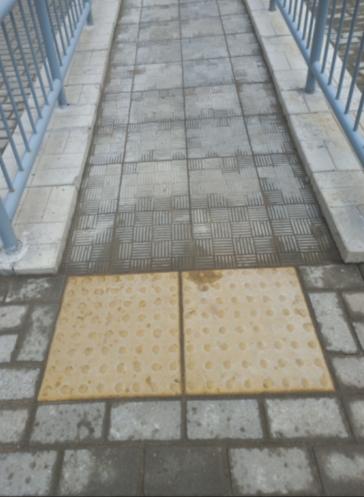 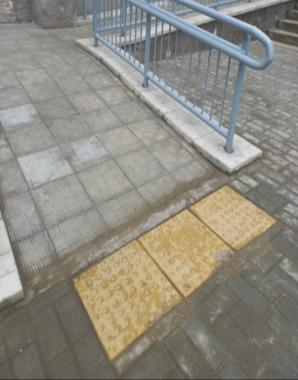 Вывеска со шрифтом Брайля и кнопкой вызова персонала у центрального входа в здание
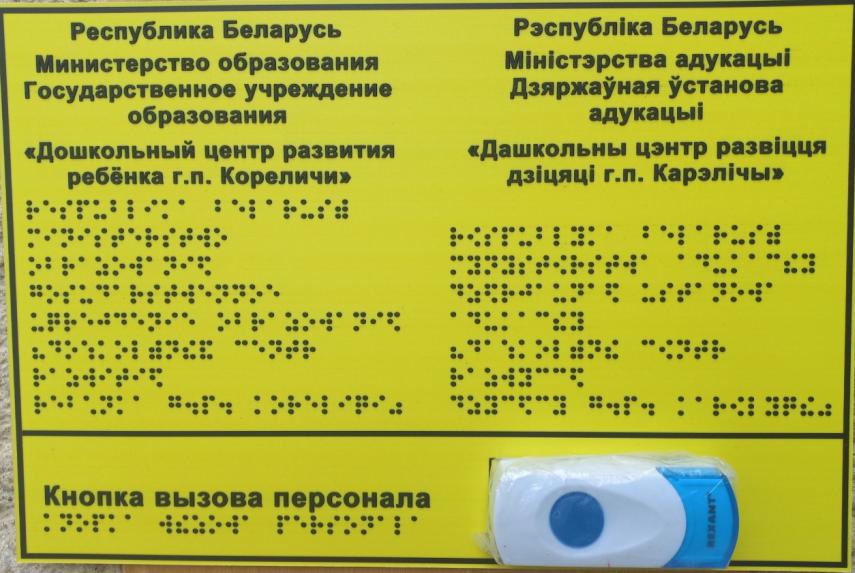 Маркировка ручек входных дверей жёлтым цветом
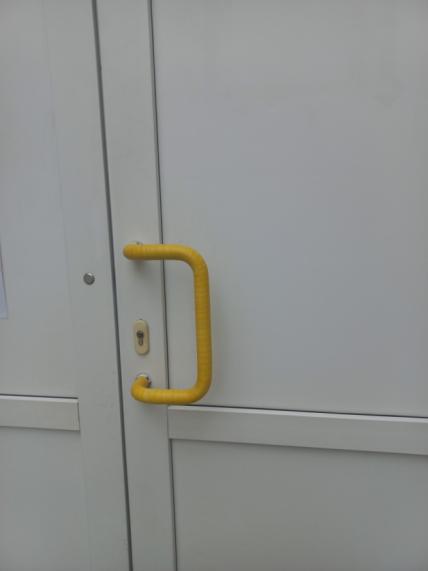 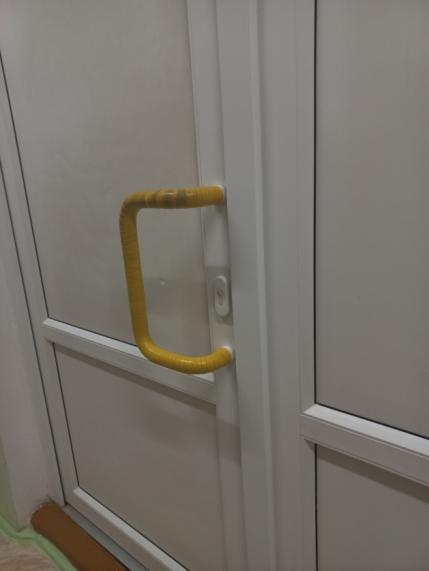 Мнемосхема расположения кабинетов со шрифтом Брайля и кнопкой вызова персонала
в холле 1 этажа
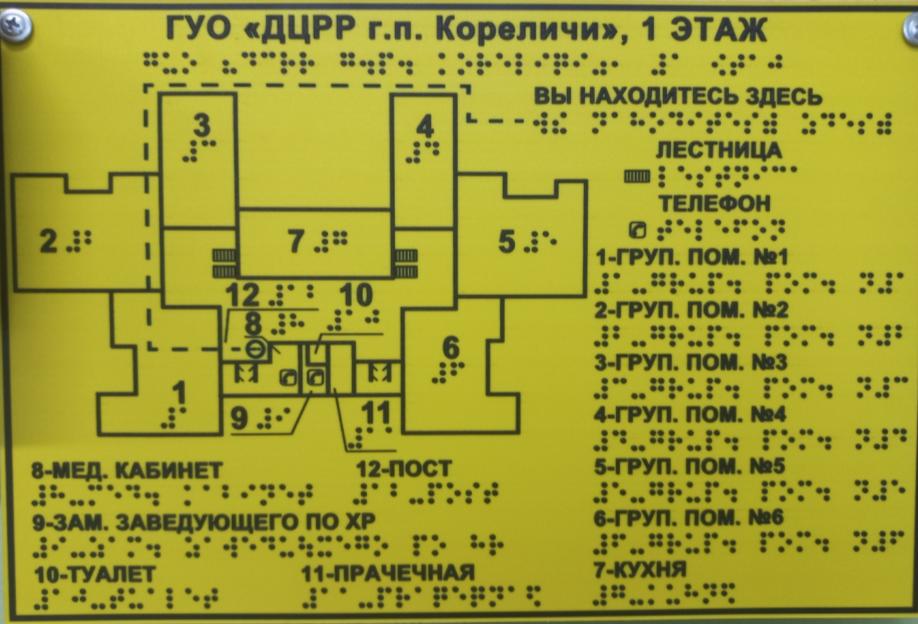 Маркировка проступней первой и последней ступеней лестничного марша в помещении и на улице
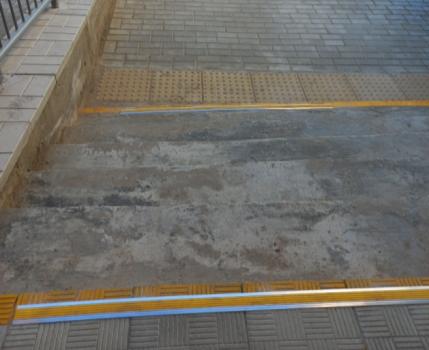 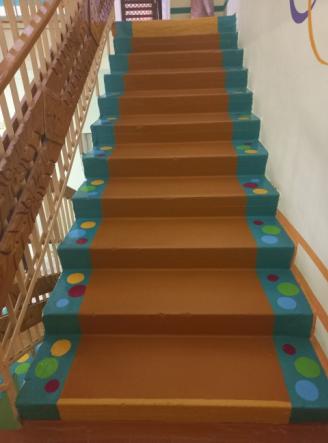 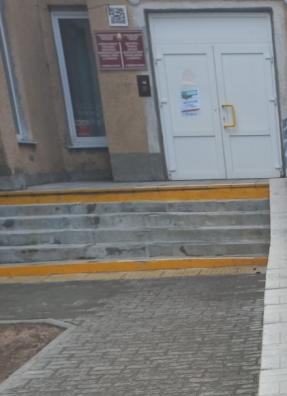 Тактильный металлический индикатор  с противоскользящей полосой жёлтого цвета на верхней и нижней ступеньке у центрального входа
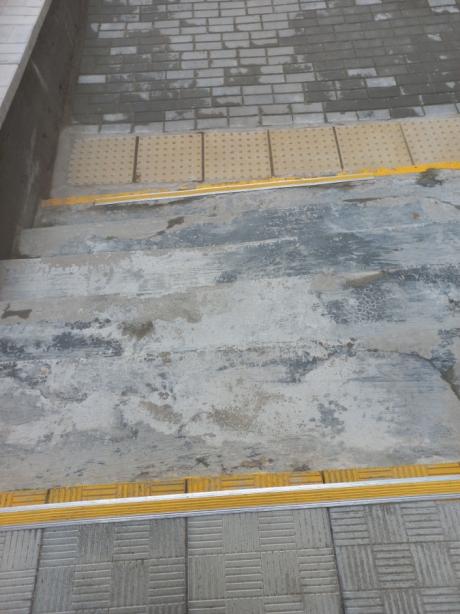 Поручень для лиц с нарушениями ОДА в санузле группового помещения
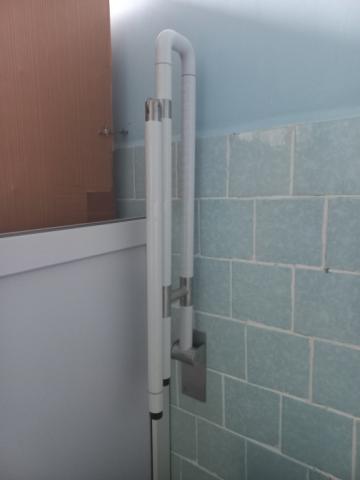 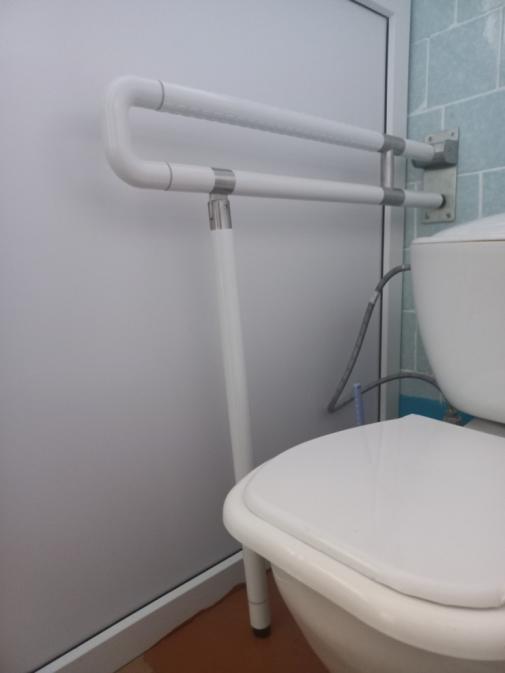 Речевой информатор
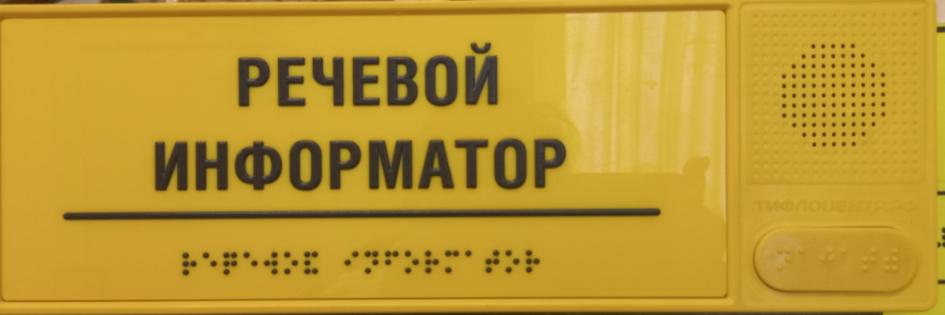